การประเมินประสิทธิภาพและประสิทธิผลการปฏิบัติงาน
นางแพรทอง  ผาสุขเลิศ

ครู
วิทยฐานะ  ครูชำนาญการพิเศษ
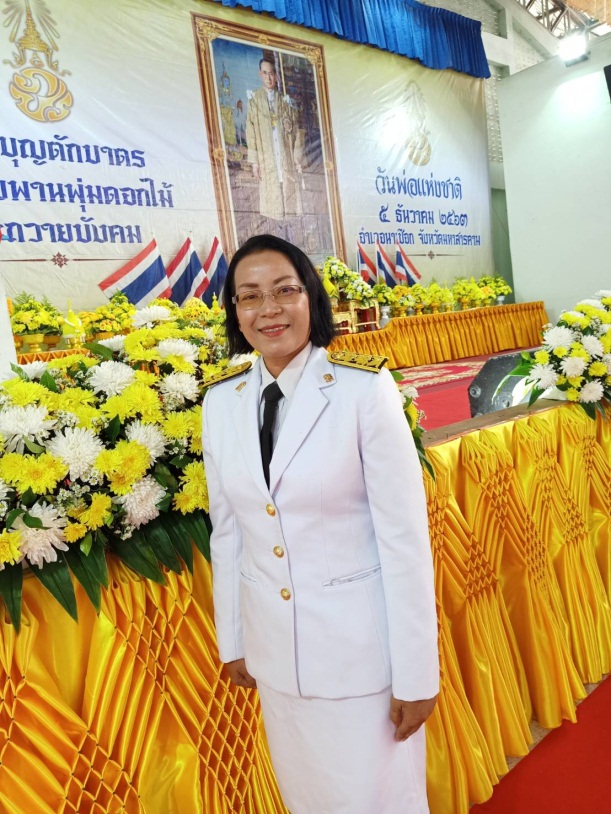 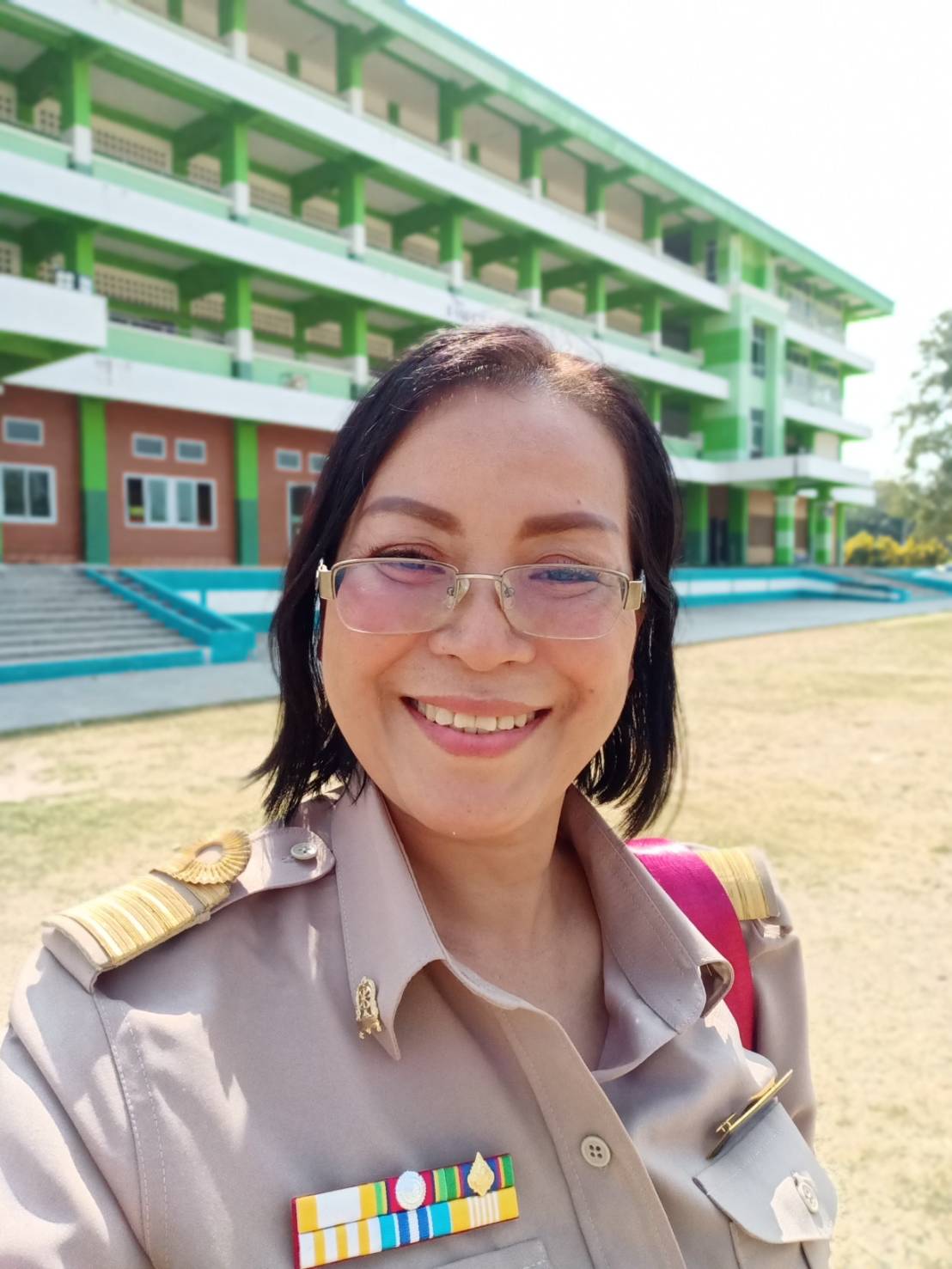 ข้อมูลทั่วไป
ชื่อ   นางแพรทอง ผาสุขเลิศ
ตำแหนง   ครู   วิทยฐานะ  ครูชำนาญการพิเศษ
เกิดวันที่  8  เดือน  พฤษภาคม พ.ศ. 2517	
วุฒิการศึกษา
     *  ปริญญาตรี  ครุศาสตรบัณฑิต (ค.บ.)  วิชาเอก  สังคมศึกษา จากสถาบันราชภัฏมหาสารคาม
ปฏิบัติหน้าที่สอน  กลุ่มสาระการเรียนรู้คณิตศาสตร์
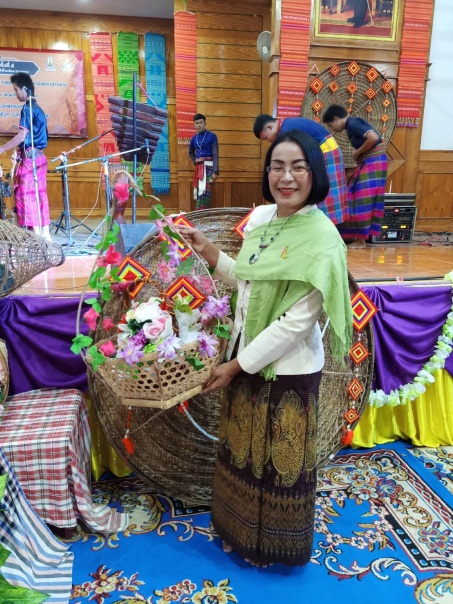 จำนวนวันลา  ประจำภาคเรียนที่ 2  ปีการศึกษา  2563
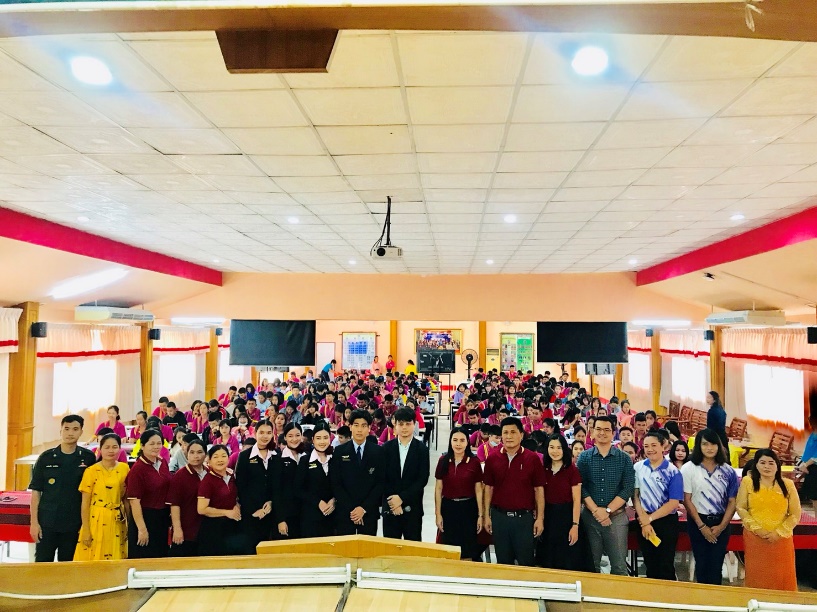 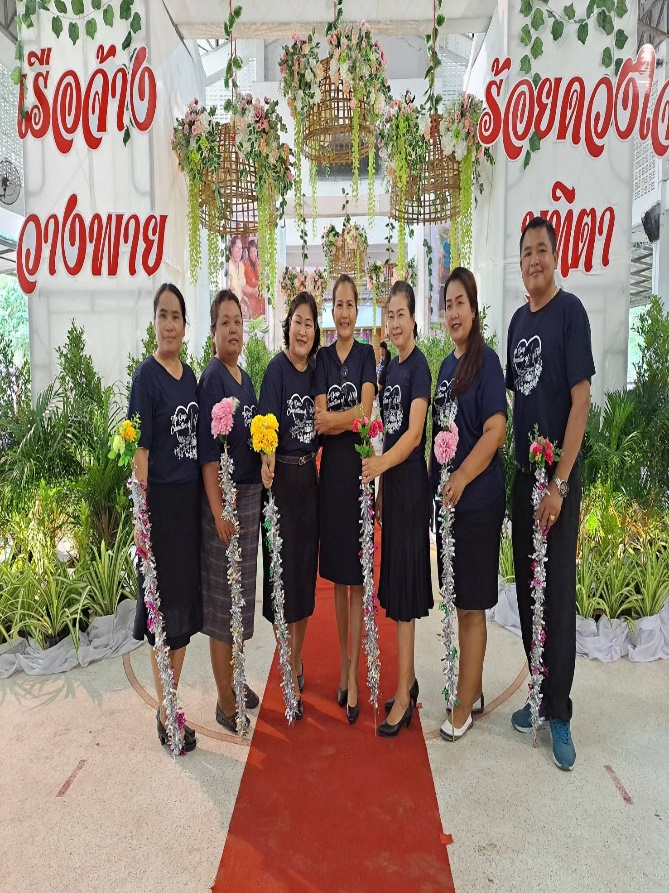 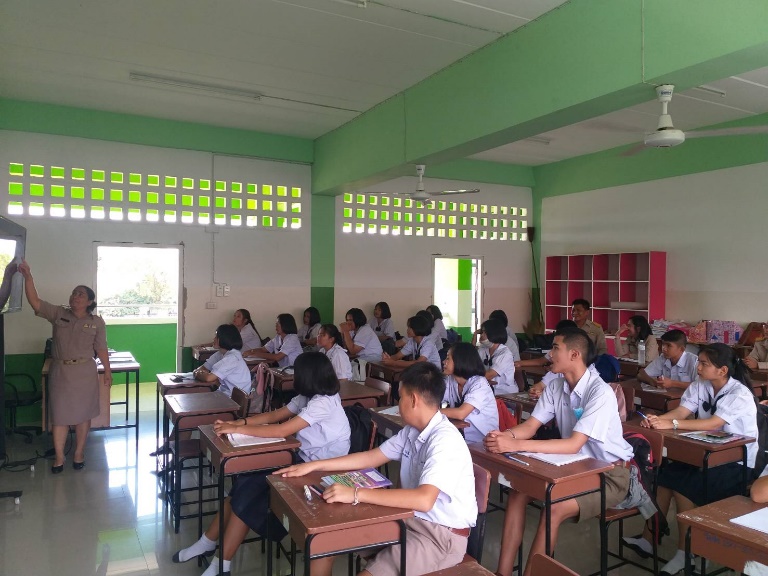 ข้อมูลการปฏิบัติหน้าที่
1. ปฏิบัติหน้าที่สอน  ภาคเรียนที่ 1  ปีการศึกษา  2563
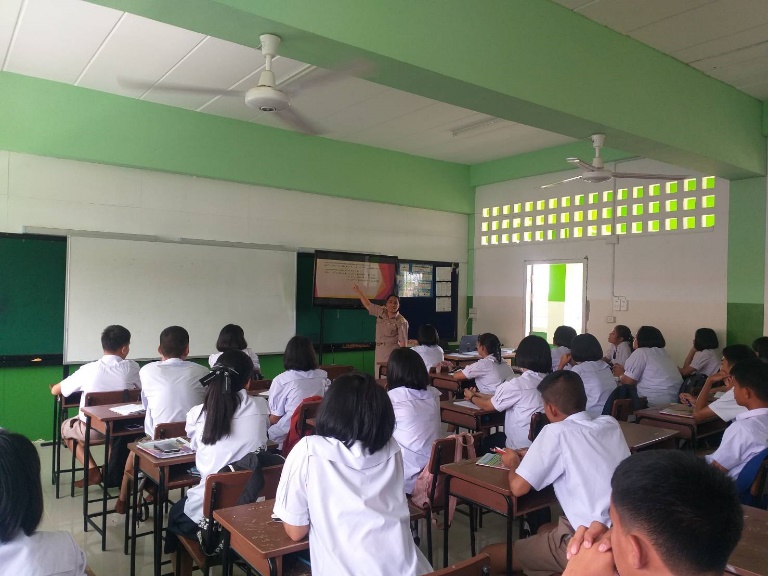 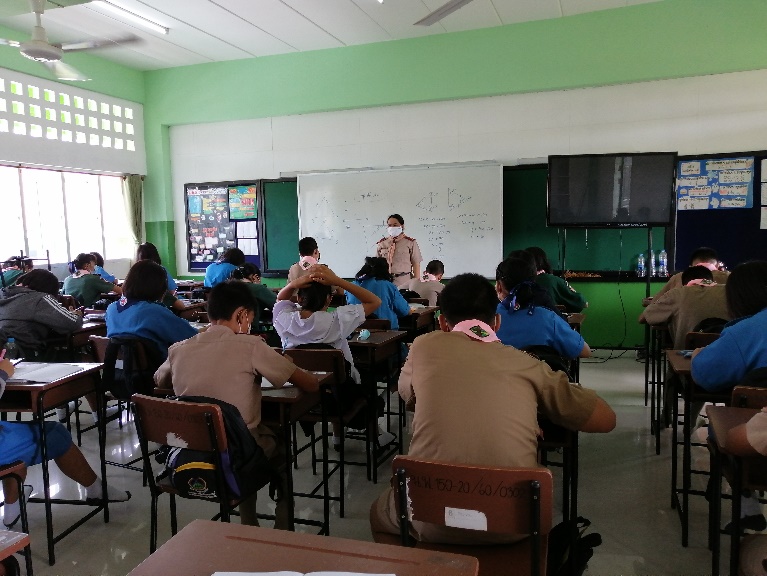 สื่อการเรียนการสอน
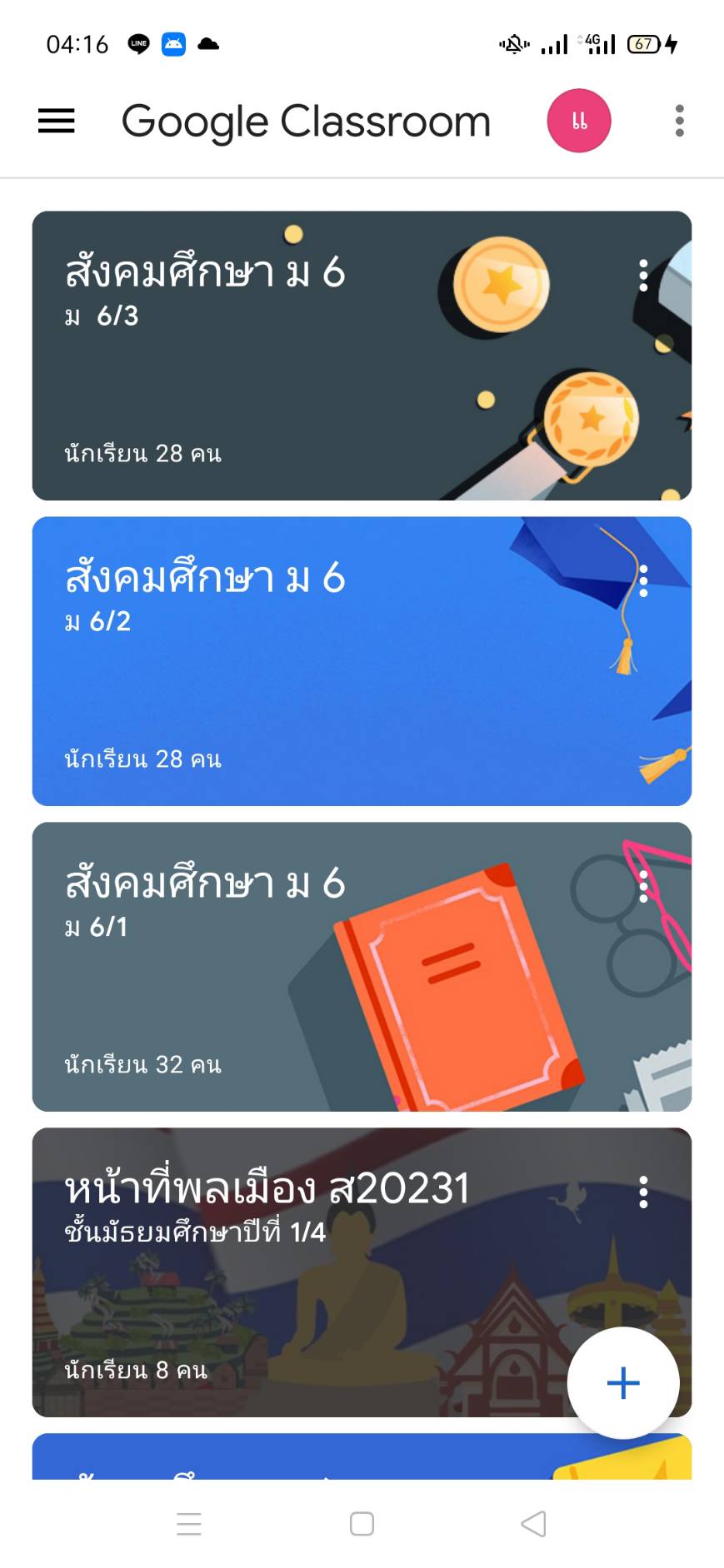 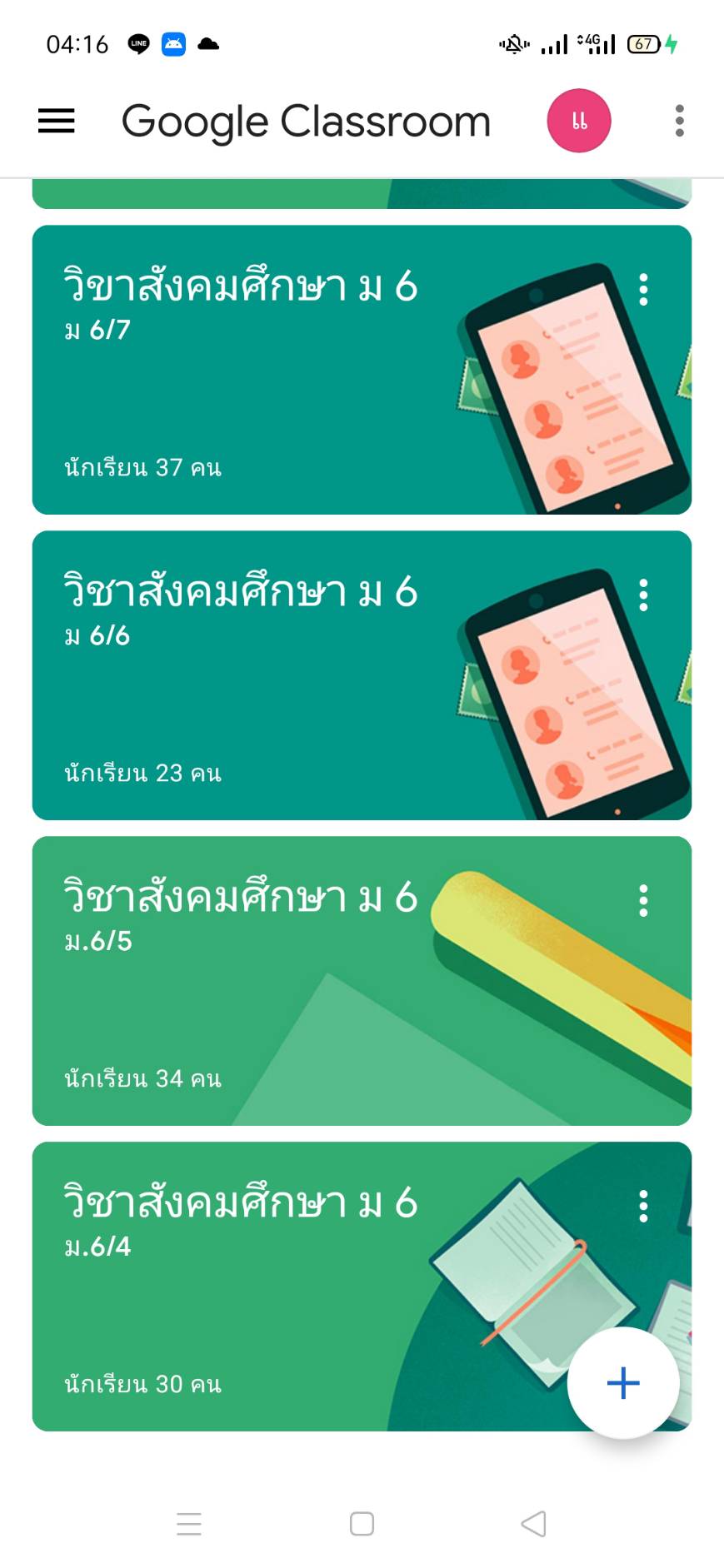 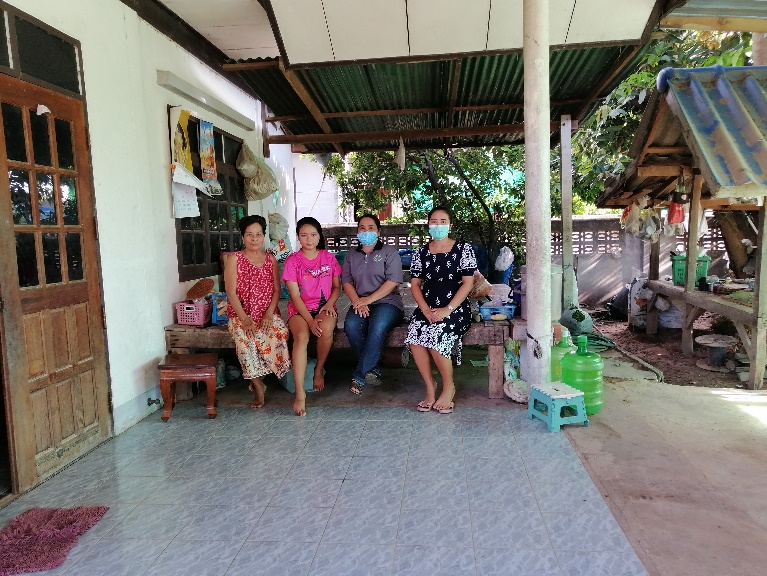 ข้อมูลการปฏิบัติหน้าที่
2. ปฏิบัติหน้าที่งานมอบหมายพิเศษ  ภาคเรียนที่ 2  ปีการศึกษา  2563
หัวหน้าสำนักงาน
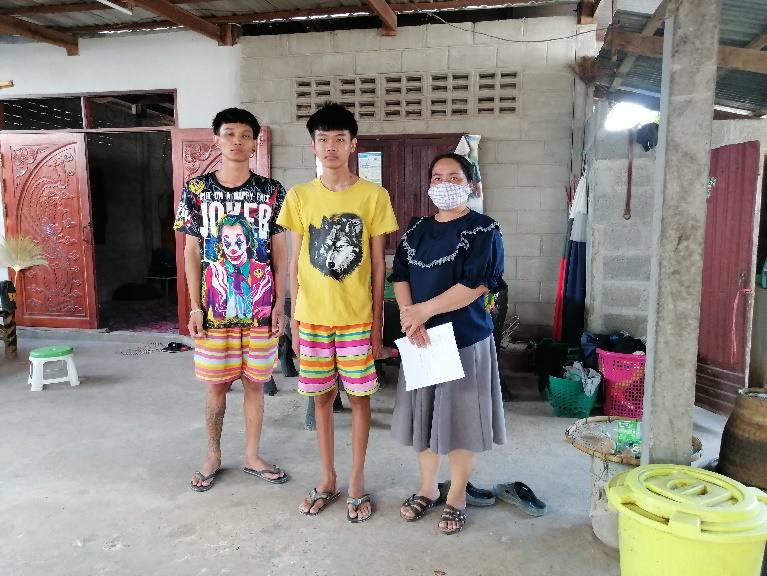 แผนงานยุทธศาสตร์และแผนงานประกันคุณภาพ
ครูที่ปรึกษานักเรียนระดับชั้น ม.6/5
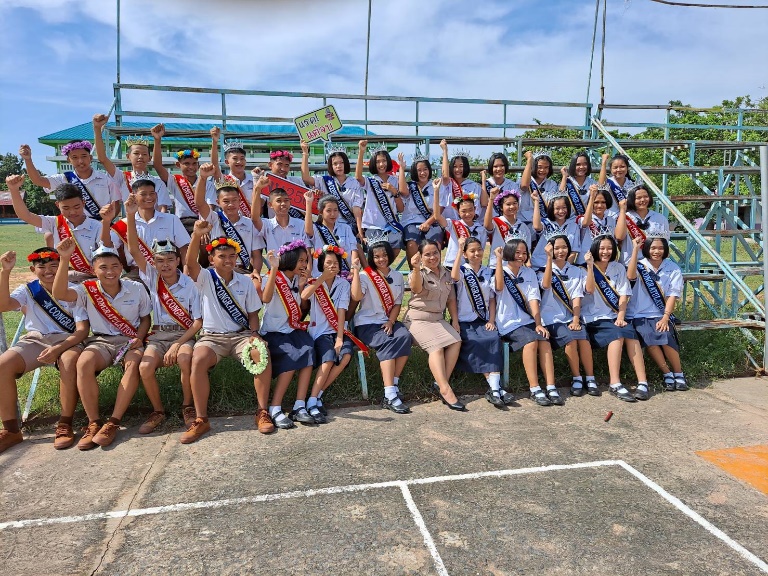 การพัฒนาตนเอง
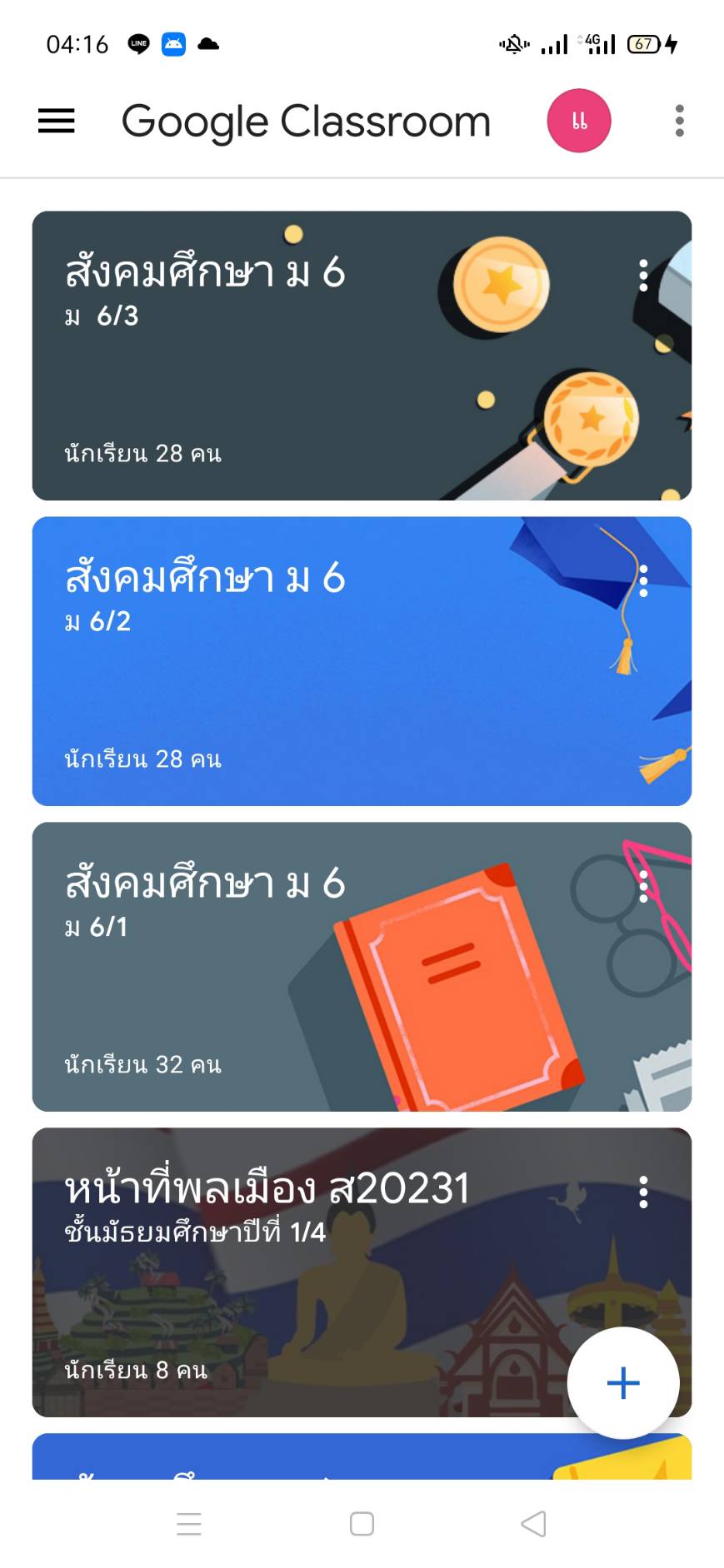 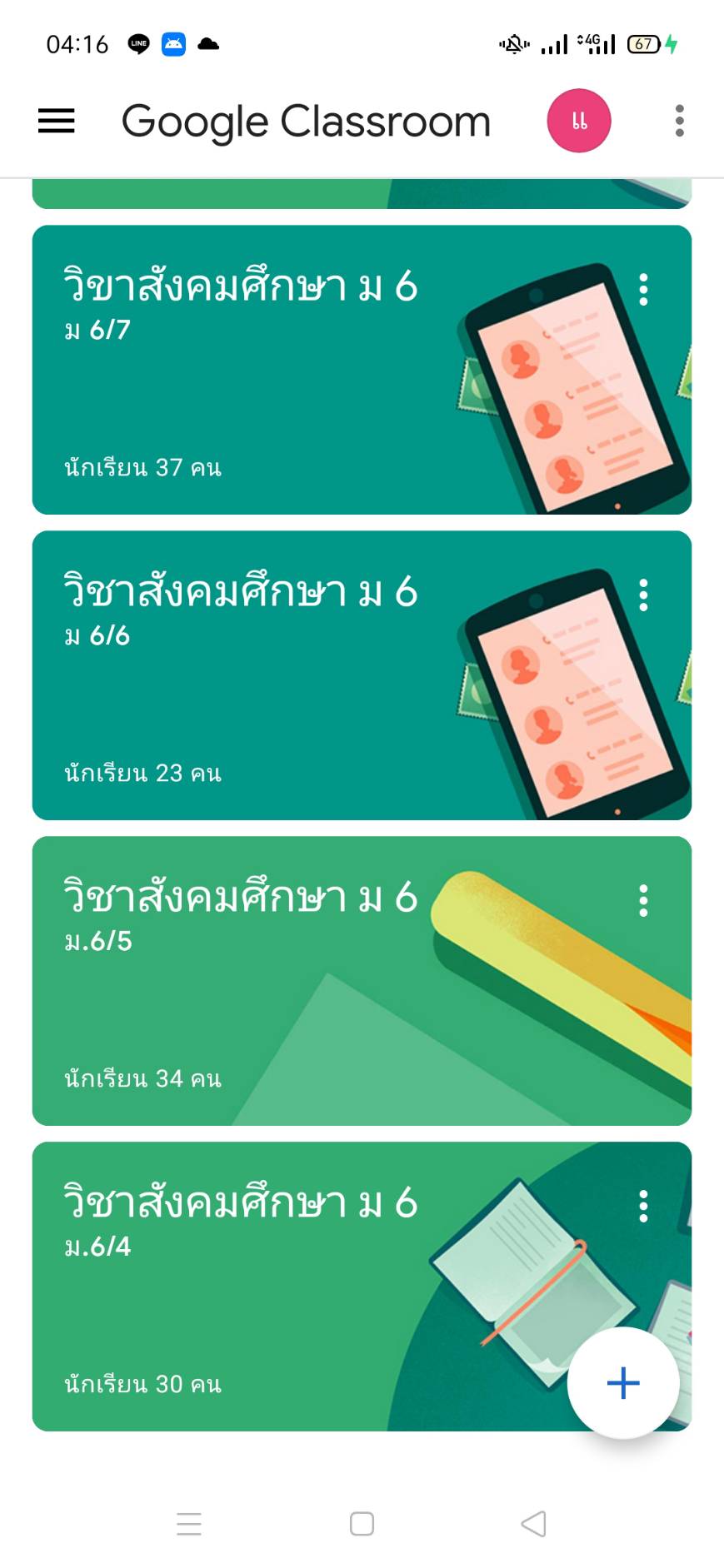 การพัฒนาตนเอง
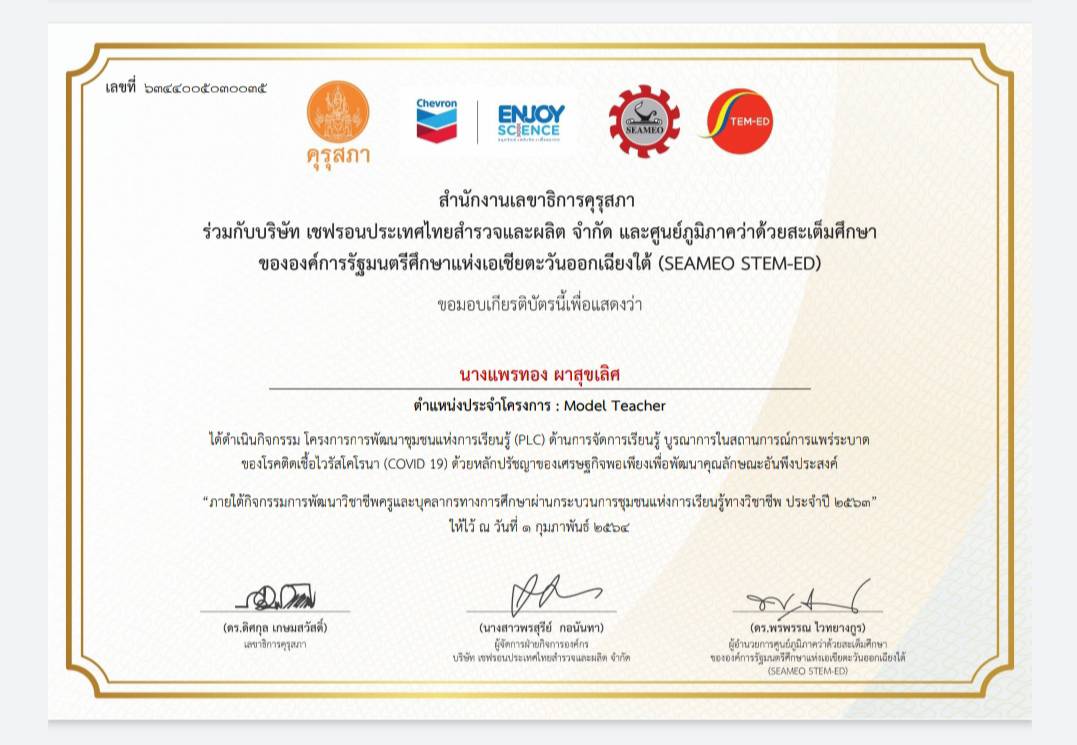 การพัฒนาตนเอง
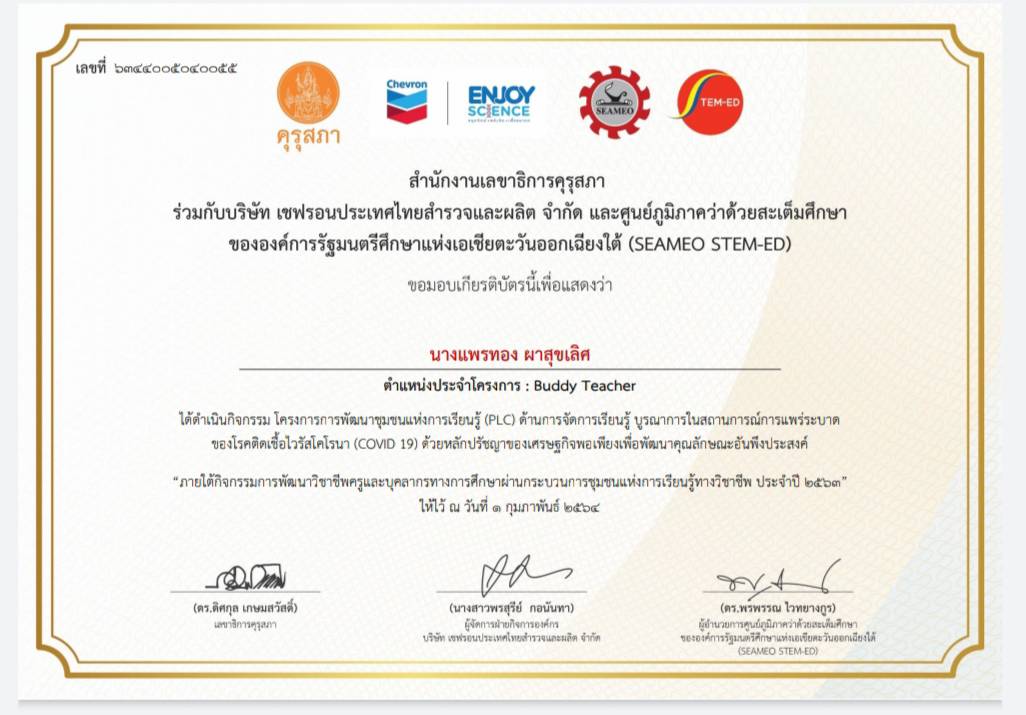 การเข้าร่วมกิจกรรมชุมชนแห่งการเรียนรู้ทางวิชาชีพ (PLC Action Plan)
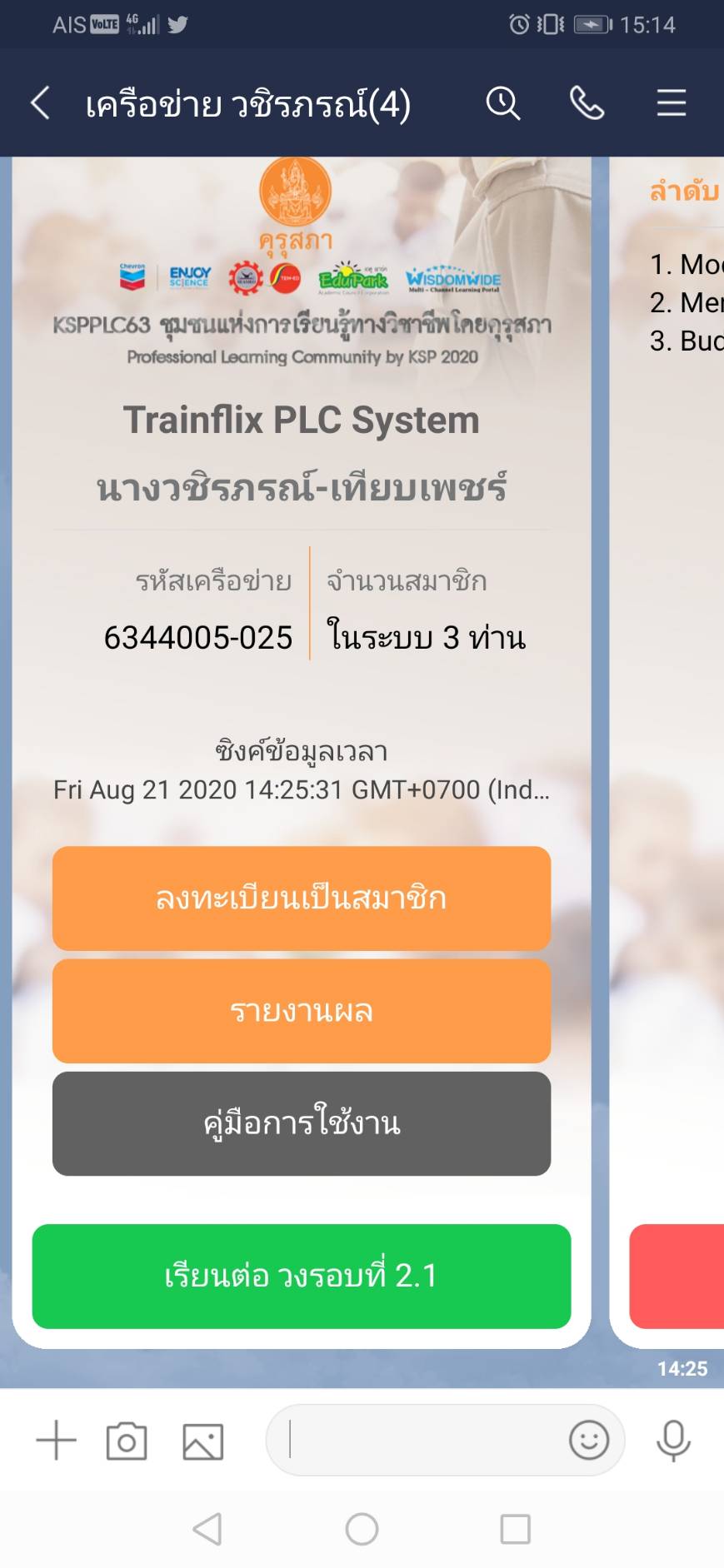 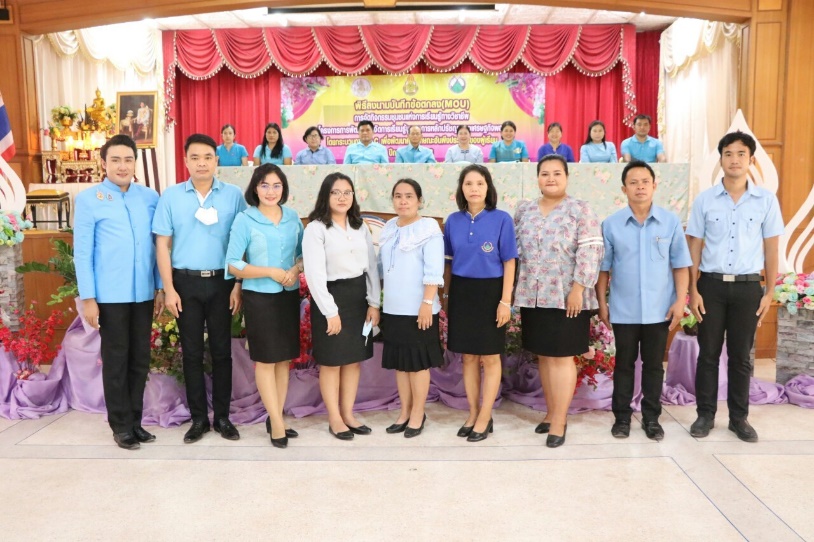 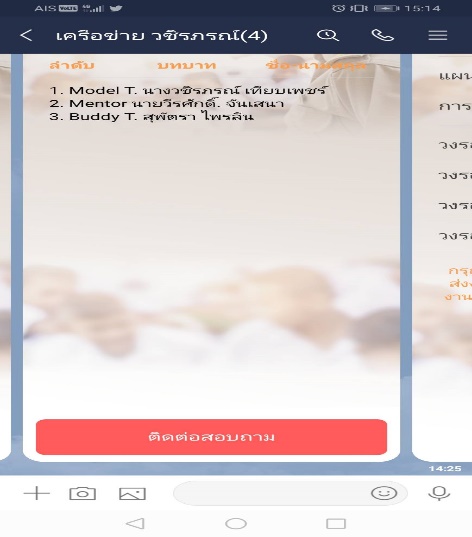 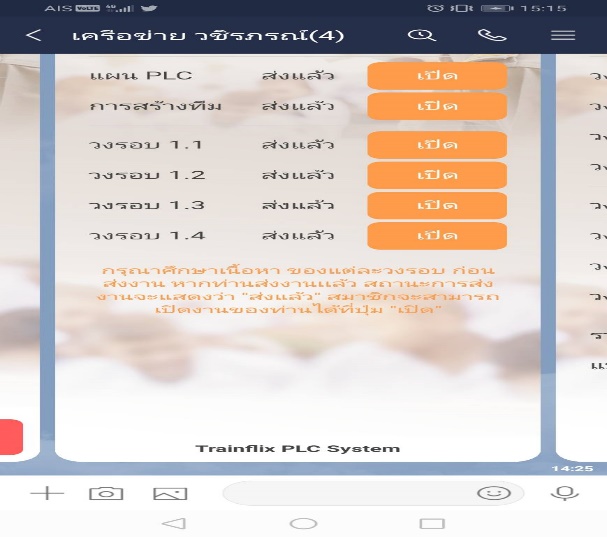 ข้อมูลการปฏิบัติหน้าที่
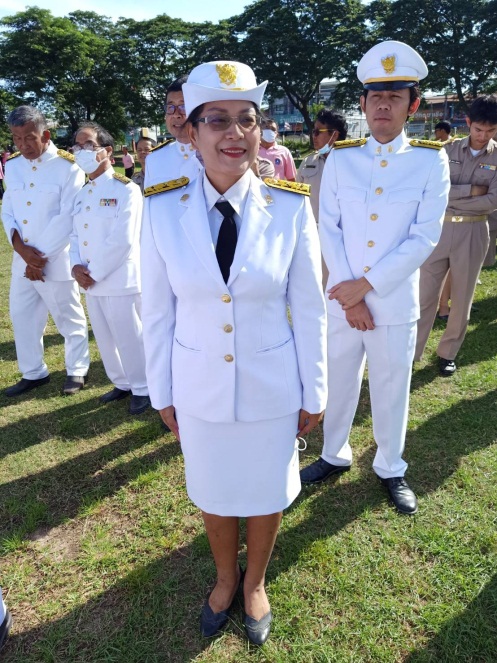 3. ปฏิบัติหน้าที่อื่นตามที่ได้รับมอบหมาย  ภาคเรียนที่ 1  ปีการศึกษา  2563
ร่วมกิจกรรมวันสำคัญต่าง ๆ กับอำเภอนาเชือก
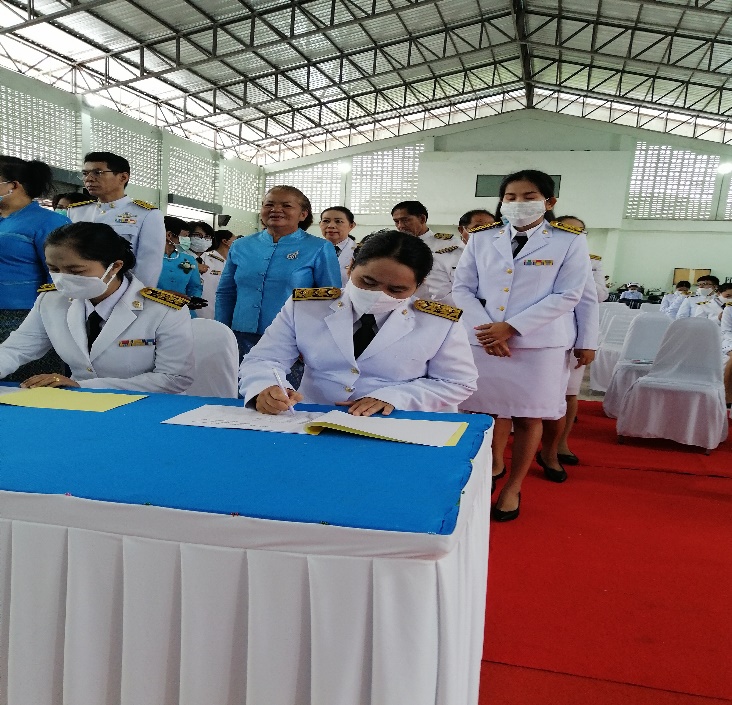 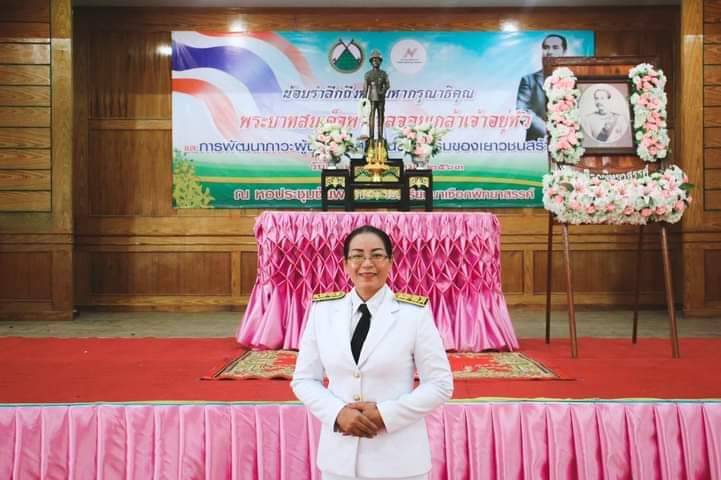 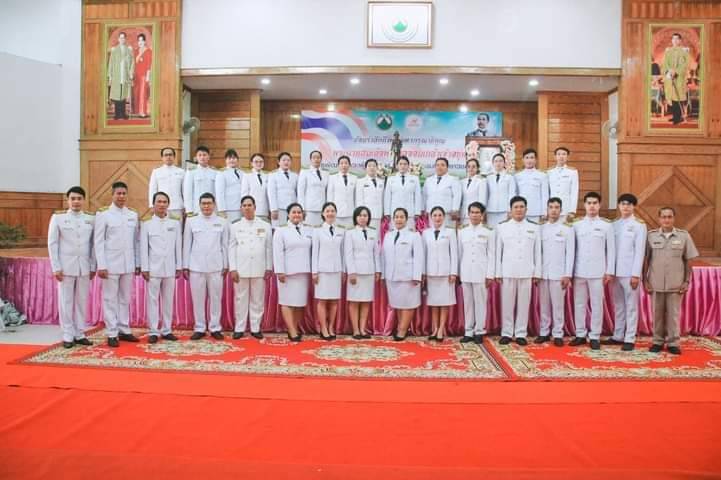 ข้อมูลการปฏิบัติหน้าที่
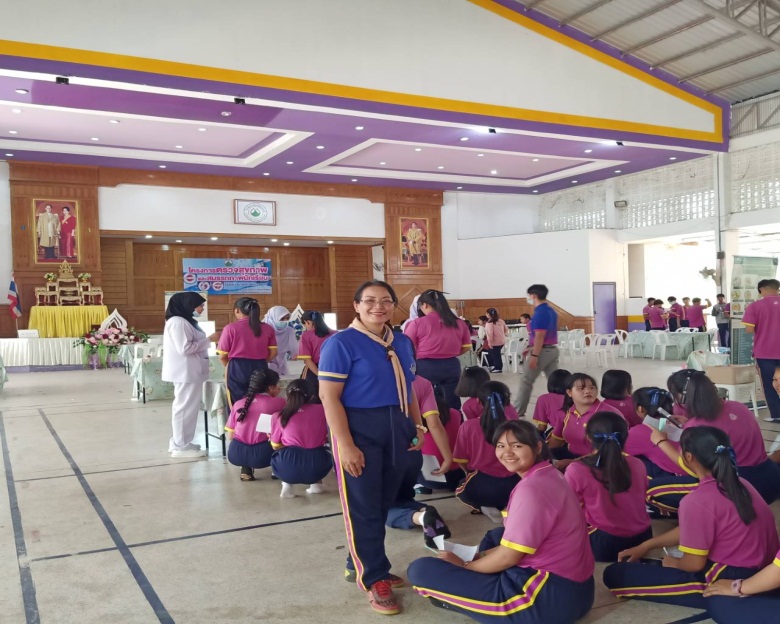 3. ปฏิบัติหน้าที่อื่นตามที่ได้รับมอบหมาย  ภาคเรียนที่ 2  ปีการศึกษา  2563
ร่วมกิจกรรมกับโรงเรียน
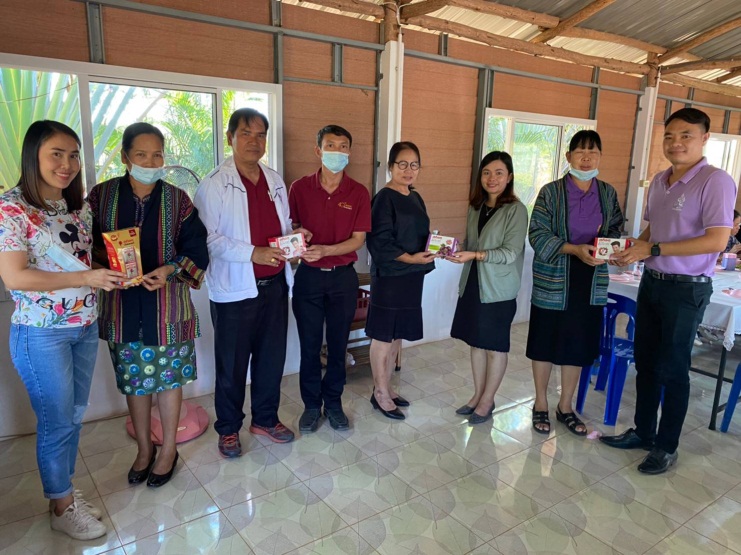 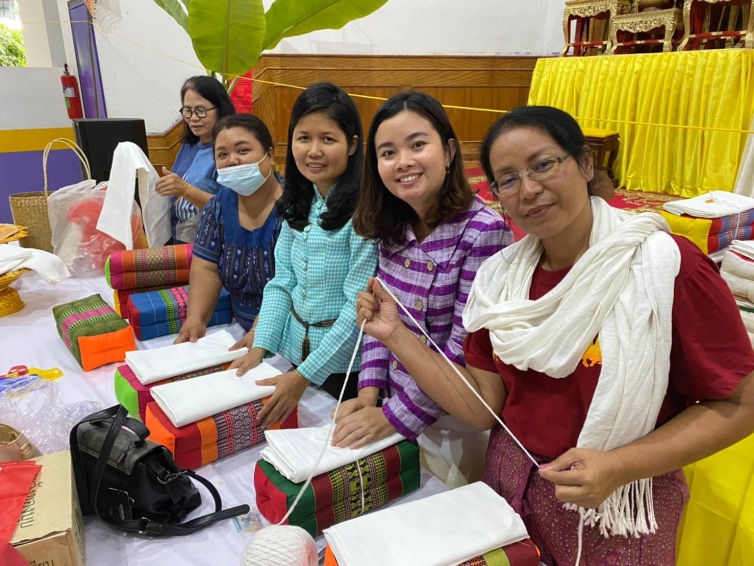 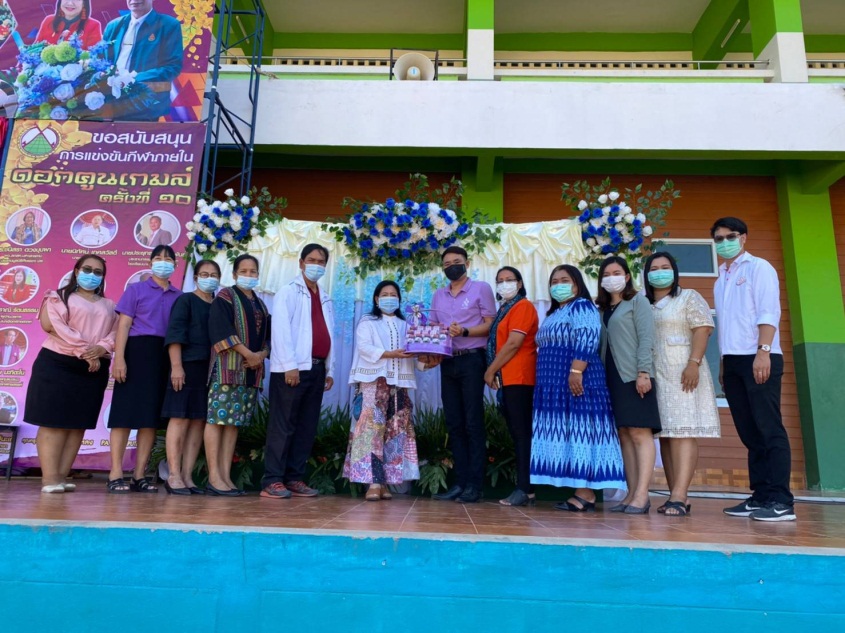 ข้อมูลการปฏิบัติหน้าที่
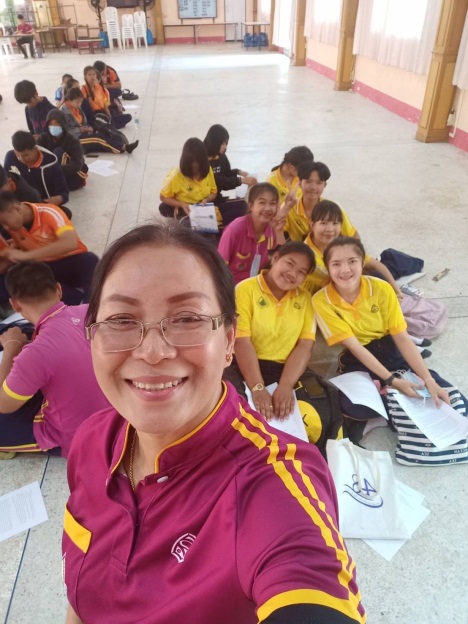 3. ปฏิบัติหน้าที่อื่นตามที่ได้รับมอบหมาย  ภาคเรียนที่ 2 ปีการศึกษา  2563
ร่วมกิจกรรมกับระดับชั้น ม.6
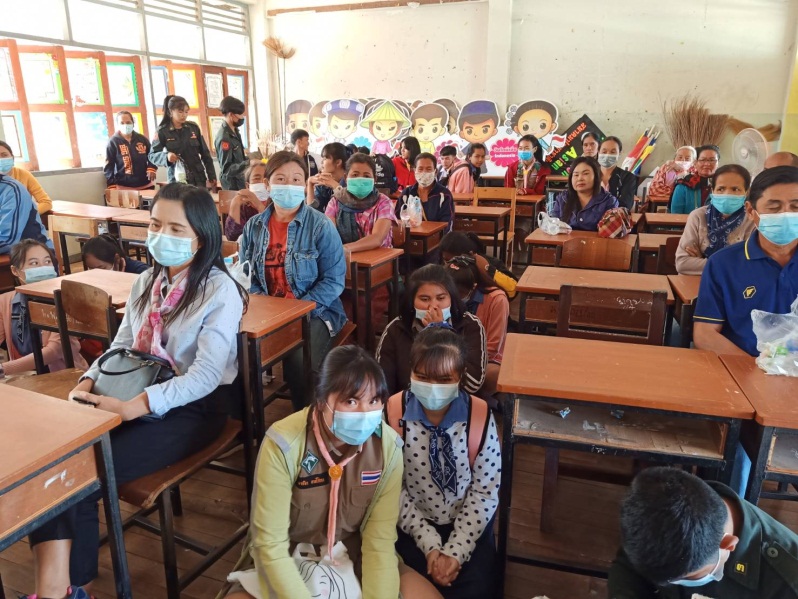 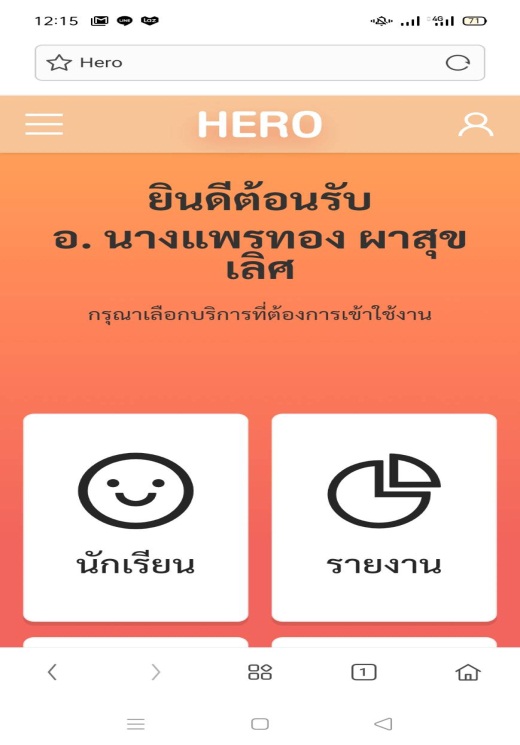 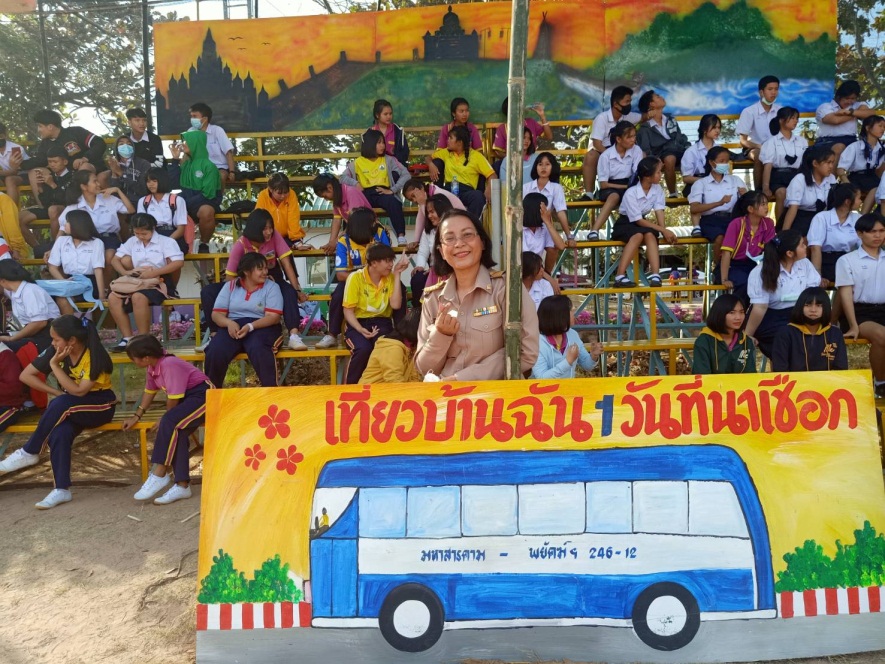 ข้อมูลการปฏิบัติหน้าที่
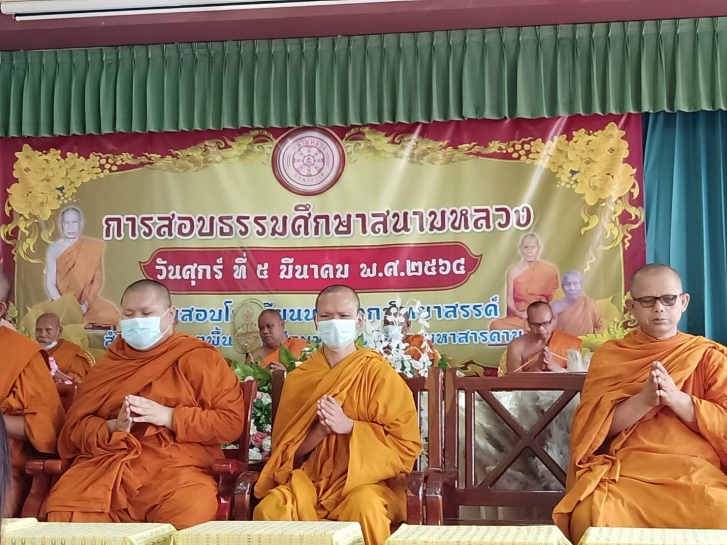 3. ปฏิบัติหน้าที่อื่นตามที่ได้รับมอบหมาย  ภาคเรียนที่ 2  ปีการศึกษา  2563
สอบธรรมศึกษาสนามหลวง ชั้นตรี โท เอก
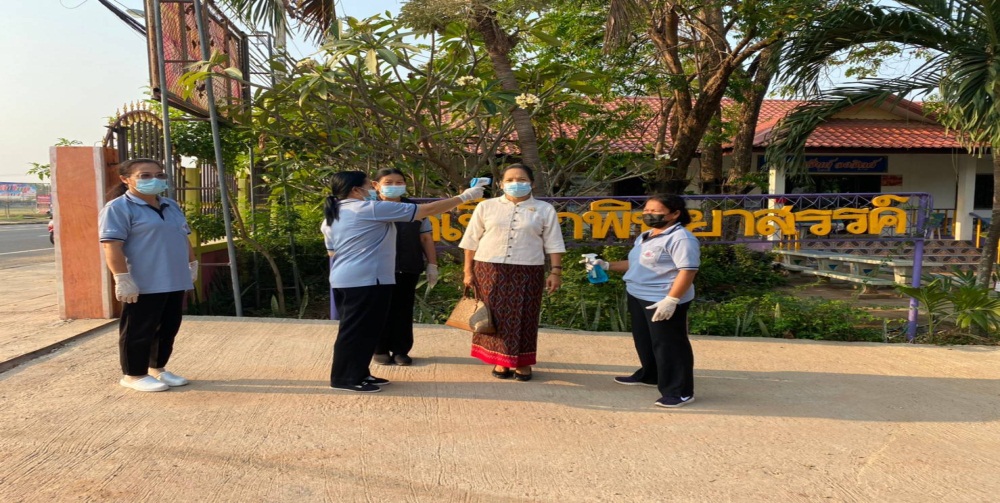 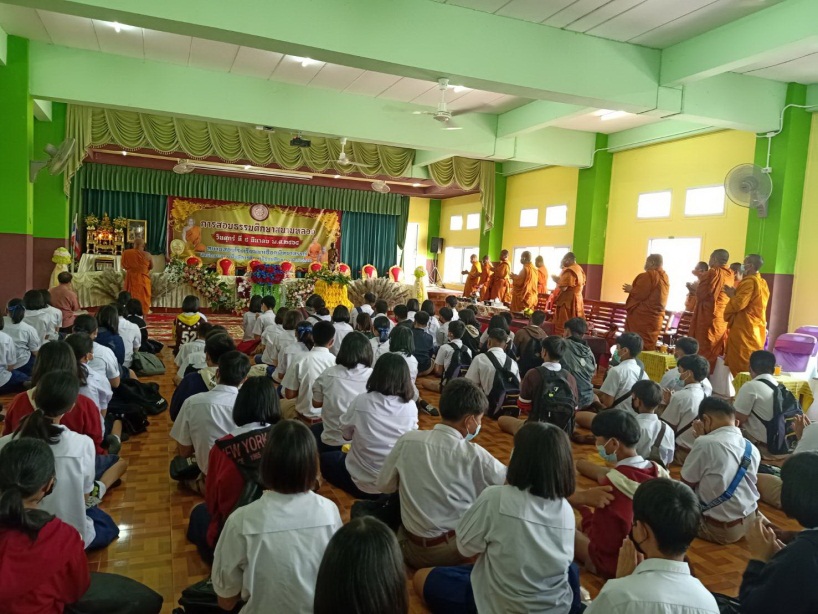 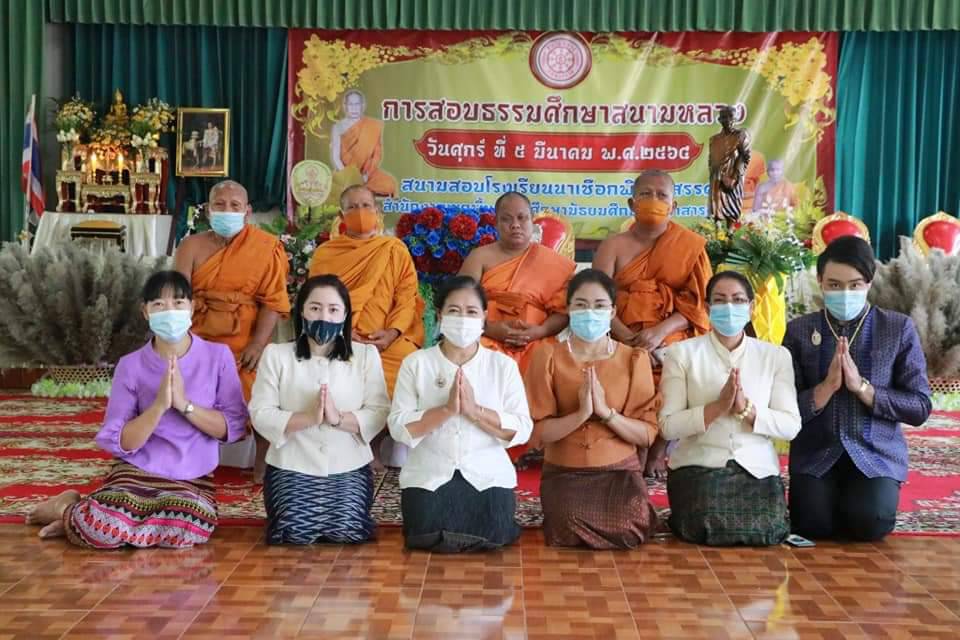 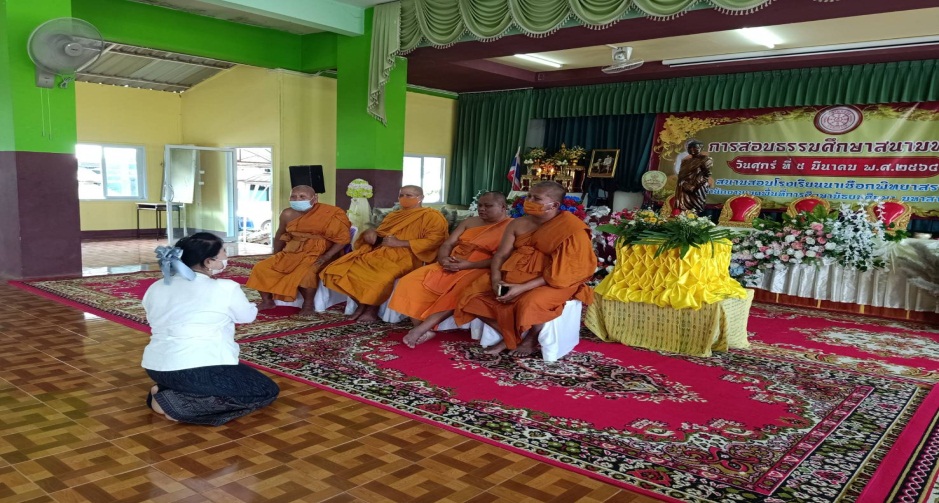 ข้อมูลการปฏิบัติหน้าที่
3. ปฏิบัติหน้าที่อื่นตามที่ได้รับมอบหมาย  ภาคเรียนที่ 2  ปีการศึกษา  2563
ครูผู้ฝึกสอนกิจกรรมสวดมนต์หมู่ประเภททีมหญิงล้าน
รางวัลรองชนะเลิศอันดับ 3 ไปต่อระดับภาค
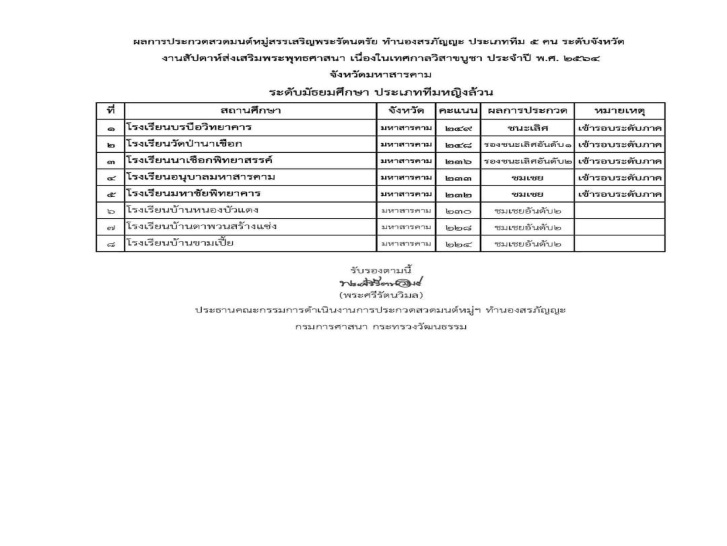 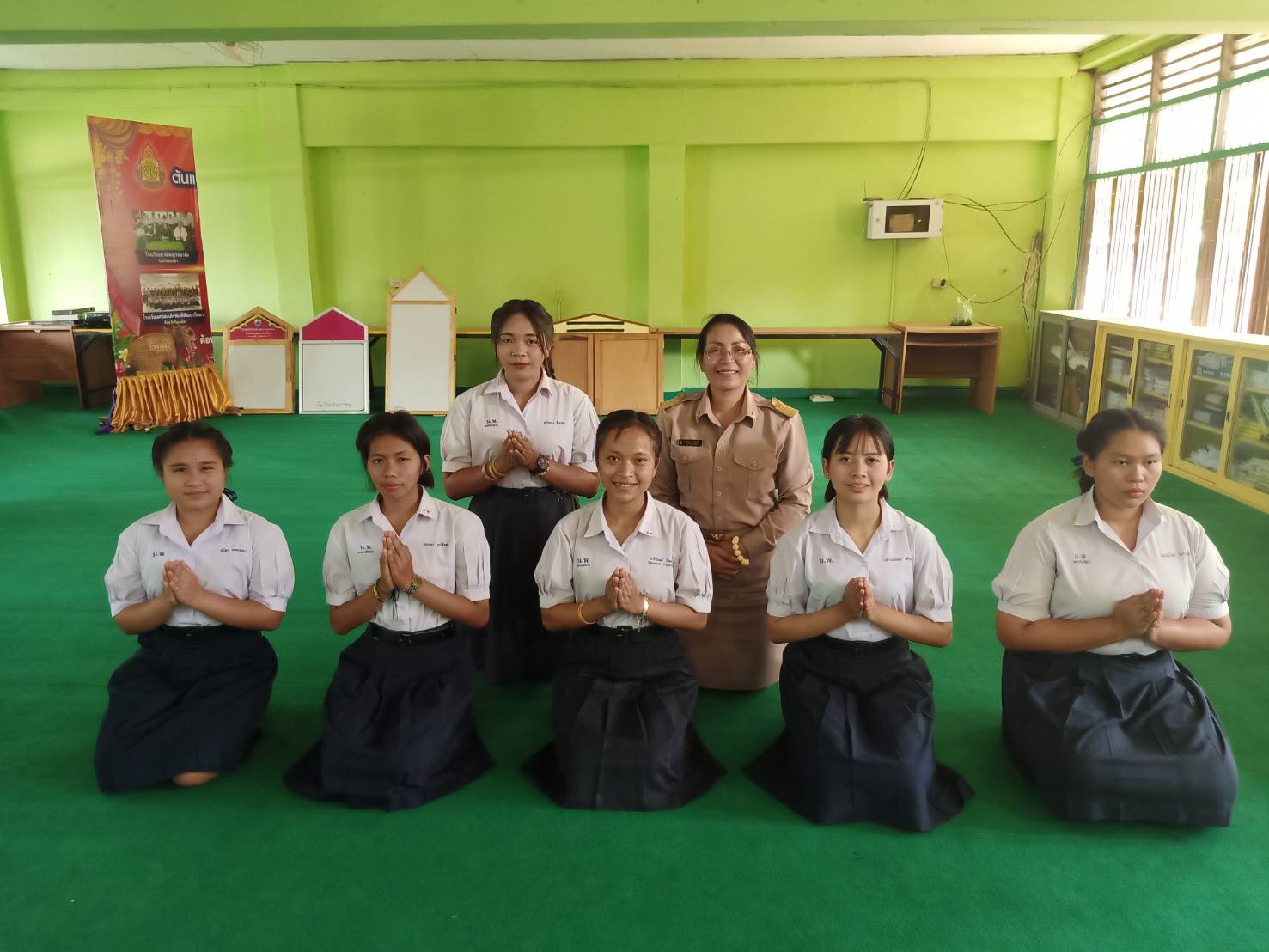 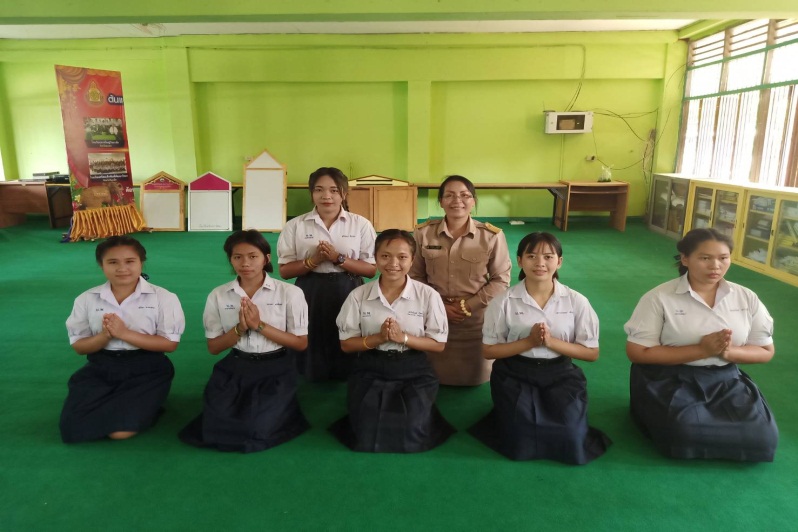 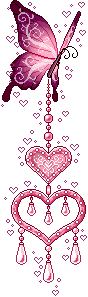 จบการนำเสนอ
ขอบคุณค่ะ
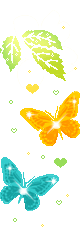